～人員減を見据え引継ぎも効率的・効果的に行う～
事務業務改革・改善セミナー
可視化・マニュアル化編
2023年9月22日（金） 1部 9:30～11:00／2部 13:30～15:00
無料
Zoom（Web会議サービス）定員各回5名様
開催日
時間
参加費用
参加方法
【よくお伺いする問題認識】














このような状況を打破するために、












以上を通じて、価値創造へ資源投入と少人数によるオペレーションを実現するために役立つ　　3つの観点について事例やツールと共にご案内いたします。
業務リストを作っても、全て必要な業務に見える
眼前の業務に追われ、
大学改革の進捗が
滞っている
何の業務を、
どのように改善
すべきかわからない
業務改善の必要性！
でも...
個業化と属人化に伴う業務のブラックボックス化で、引継ぎが上手くいかない
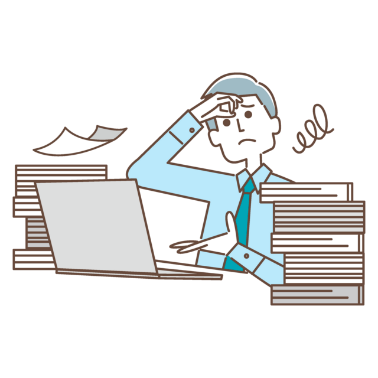 マニュアルの質が
バラバラで活用
できておらず、
いつ作ったマニュアルかも不明
DXを進めたいが、業務プロセスが
複雑でシステム化できない
① 業務の可視化を情報の流れに従って行う
② 改善の着眼点から業務のムダを洗い出す
③ 効率化した業務を電子マニュアルに残す
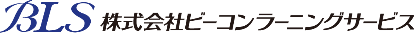 参加方法
学習内容　①9:30~11:00　②13:30～15:00　1.5時間）
随時ご参加者同士で情報交流の時間を設けて進めて参ります
事務業務あるある（よくお伺いする問題）とチェックポイント
オリエンテーション（働き方改革と事務改善・DX）
業務が属人化・個業化（ブラックボックス化）する理由
業務の可視化法とツールについて


２．デモンストレーション
業務可視化
業務マニュアル　超便利！簡単！
　　　　　　　　　　　　半自動作成　と　履歴管理について
業務改善着眼アシスト　と　改善提案書作成～
　　効率化実施の流れ

　　
３．意見交換・質疑
セミナー
ご参加
Zoomを使用
したことがある
弊社担当まで申し込みのご連絡、メールアドレスをお伝えください。
弊社担当から当日セミナーが開催されるミーティングルームのURLをご案内します。
Zoomが使用可能かご確認ください。
Zoomを使用
したことがない
可能であれば…
お問い合わせ先：
電話：03-6231-1670/Mail：info@bls-bcon.jp
FAX：03-6231-1677/URL：https://www.bls-bcon.jp/
 東京都中央区日本橋茅場町2-2-1　東石ビル
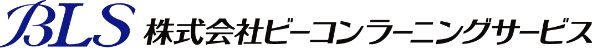